Person A
2
1
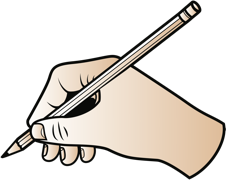 was - wo(hin) wie – wann
2  wie
1  was
Ich soll öfter Obst essen.
Ich darf alleine mit dem Auto fahren.
I
3  wohin
4  wann
Ich kann ohne dich nach Frankreich schwimmen.
Ich muss Einstein um 3 Uhr morgens Wasser geben.
6 wo
5  was
Ich darf im Schwimmbad mein Buch lesen
Ich will heute eine Geburtstagsparty haben.
SPRECHEN
[Speaker Notes: This sheet can be printed for students to use in the speaking activity.NB: The two sheets can be reduced on a photocopier to A5 side and will still be legible.]
Person B
1
2
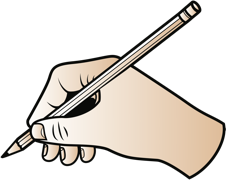 was - wo(hin) wie – wann
1  was
2  wie
Ich muss mit dem Zug in die Stadt fahren.
Ich kann zehn Butterbrote essen.
I
Ich soll oft zu Hause helfen.
3  wo
4  wohin
Ich will mit dir in die Schule fliegen.
6 wo
5  wann
Ich darf in meinem Zimmer Eis essen.
Ich muss um elf Uhr zum Park laufen.
SPRECHEN
[Speaker Notes: This sheet can be printed for students to use in the speaking activity.]